МБОУ «Бордонская средняя общеобразовательная школа»
«ПОЛЕ ЧУДЕС:математика»
Начать игру
Разработчик: Тихонова М.И., учитель математики
Выбор первой тройкиИгрок №1
Сосчитать сколько углов, меньшей 180°, изображено на рисунке.
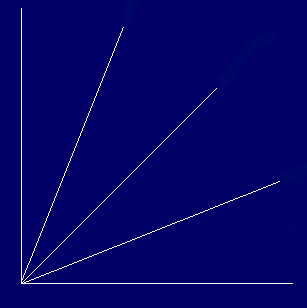 Ответ
10
Выбор I тройки: игрок №2
Выход
Выбор первой тройкиИгрок №2
На рисунке изображены 4 угла. Величина одного из них известна. Найти градусные меры остальных трех углов.
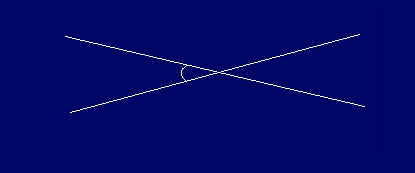 А
С
O
30°
Ответ
D
В
<АОС=150°;
<СОD=30°;
<DОВ=150°;
Выбор I тройки: игрок №3
Выход
Выбор первой тройкиИгрок №3
Во сколько раз больше площадь треугольника АСD, чем площадь треугольника CDE ?
В
С
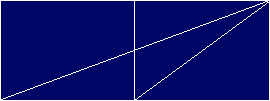 Ответ
А
D
Е
в 2 раза
Игра I тройки игроков
Выход
Игра первой тройки игроков
Как называется фигура, которая получается от вращения прямоугольного треугольника вокруг катета (принадлежность клоуна)?
К
О
Н
У
С
Выбор II тройки: игрок №1
Выход
Выбор второй тройкиИгрок №1
Сколько здесь треугольников?
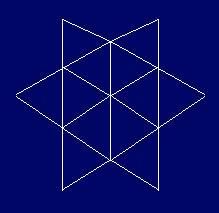 Ответ
20
Выход
Выбор II тройки: игрок №2
Выбор второй тройкиИгрок №2
Сколько прямоугольников?
Ответ
18
Выбор II тройки: игрок №3
Выход
Выбор второй тройкиИгрок №3
Проведите два отрезка так, чтобы получить 5 квадратов.
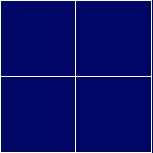 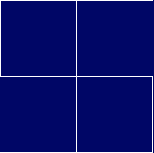 Ответ
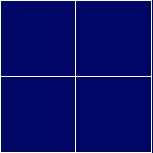 Игра II тройки игроков
Выход
Игра второй тройки игроков
Как назвать четырехугольник, у которого две стороны параллельны, а две другие не параллельны (Это слово часто употребляется в цирке)?
Т
И
Р
А
П
Е
Я
Ц
Выбор III тройки: игрок №1
Выход
Выбор третьей тройкиИгрок №1
Два прямоугольника имеют одну и ту же площадь. Длина первого прямоугольника равна 4 дм, а ширина 0,9 м. Чему равна длина второго прямоугольника, если его ширина 3 дм?
Ответ
12 дм
Выбор III тройки: игрок №2
Выход
Выбор третьей тройкиИгрок №2
Найдите объем прямоугольного параллелепипеда ,если длина его равна 1,2 м, ширина 0,5 м, а высота 0,3 м.
Ответ
0,18
Выбор III тройки: игрок №3
Выход
Выбор третьей тройкиИгрок №3
Из деревянного  бруска, длина которого 8 см, ширина 0,6 дм и высота 4 см, вырезали куб с ребром 0,04 м. Чему равен объем оставшегося части бруска?
Ответ
Игра III тройки игроков
Выход
Игра третьей тройки игроков
Как называется прямая,  которая с окружностью имеет одну общую точку?
К
А
Т
Н
А
А
С
Е
Л
Ь
Я
Игра со зрителем
Выход
Игра со зрителями
Вычислить площадь фигуры.
30 см
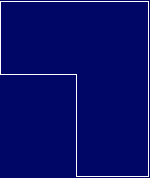 15 см
35 см
Ответ
975
15 см
Финал
Выход
Финал
Как называется одна из сторон прямоугольного треугольника?
Т
Н
Г
П
О
Е
У
З
А
И
Супер-игра
Выход
Супер - игра
Как называется куб или шестигранник в Древней Греции?
Г
Е
К
Д
С
Э
Р
А
Выход
Спасибо за внимание!